Strategies, Tools and Perspectives for Sustainable Electronics
RAPIDO 2024
Maxime Pelcat, INSA Rennes, Univ Rennes, IETR - UMR CNRS 6164
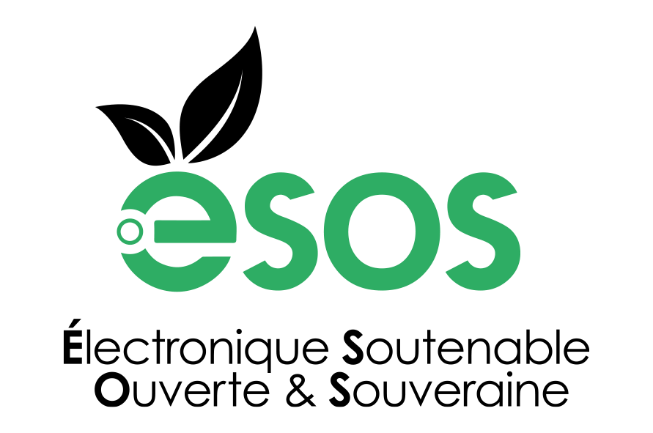 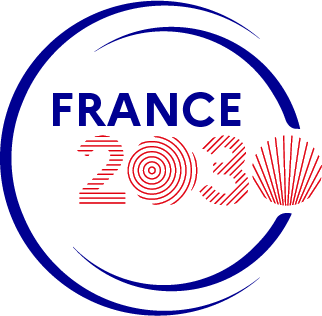 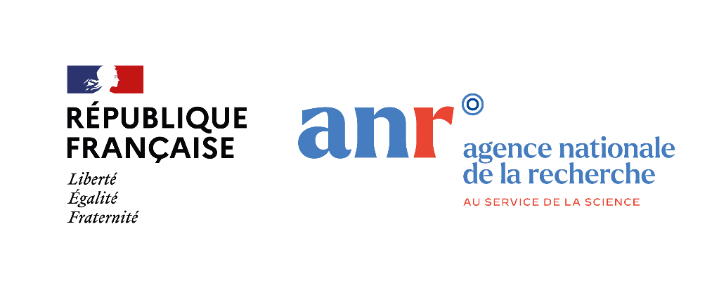 Scope
What is the electronics market?
What are the sustainability challenges? (focus on environment)
How does electronics affect environment? (focus on climate)
How can we act towards sustainable electronics?
2
Electronic devices
Electronic devices
Collins dictionary: Electronics is the technology of using transistors and silicon chips, especially in devices such as radios, televisions, and computers. 

Electrical devices
Electrical devices functionally rely on electric energy (AC or DC) to drive their core parts (electric motors, transformers, rechargeable batteries…).

Both: EEE: Electrical and Electronic Equipments
3
[Speaker Notes: Semiconductor: 600B today, 1T in 2030]
Electrical and Electronic Equipments (EEE)
Air purifier
    Air conditioner
    Alarm clock
    Backup charger
    Bread maker
    Banknote counter
    Blender
    Bluetooth speaker
    Bulb
    Calculator
    Car toy
    Ceiling fan
    Chandelier
    Clock
    Clothes dryer
    Coffee maker
    Computer
    Copier
    Curling iron
    Digital camera
    Dishwasher
    Doorbell camera
    Drill
    Dvd player
    Earphones
    Electric frying pan
    Electric grill
    Electric guitar
    Electric pencil sharpener
    Electric razor
Exhaust fan
    External hard drive
    Fan
    Facial cleansing machine
    Fax
    Fish tank
    Floor lamp
    Game controller
    Garage
    Grandfather clock
    Hair dryer
    Headset
    Inkjet printer
    iPod
    Iron
    Juicer
    Kettle
    Kitchen scale
    Hair straightening machine
    Laser printer
    Lawn mower
    Lift
    Meat grinder
    Microphone
    Microwave
    Mixer
    Monitor
    Mosquito racket
    Mouse
    Mp3 player
    Oil-free fryer
    Piano
    Oven
    Plotter
Pressure cooker
    Printer
    Projector
    Radiator
    Radio
    Reading lamp
    Refrigerator
    Remote control
    Rice cooker
    Safe
    Robotic vacuum cleaner
    Sandwich maker
    Scale
    Scanner
    Sewing machine
    Smart television
    Smartphone
    Speakers
    Tablet
    Television
    Timer
    Toaster
    Torch
    USB drive
    Vacuum cleaner
    Walkie-talkie
    Washing machine
    Watch
    Water pumps
    Water purifier
    Wall fan
    Water heater
    Webcam
    Wifi modem
Main Computing
Continuum devices
List from 7esl.com
4
Electrical and Electronic Equipments (EEE)
And

xG Base stations
Cars
Boats
Planes
Trains
Tramways
Busses
Windmills
Power plants
Satellites
Rockets
Supercomputers
Data centers
…
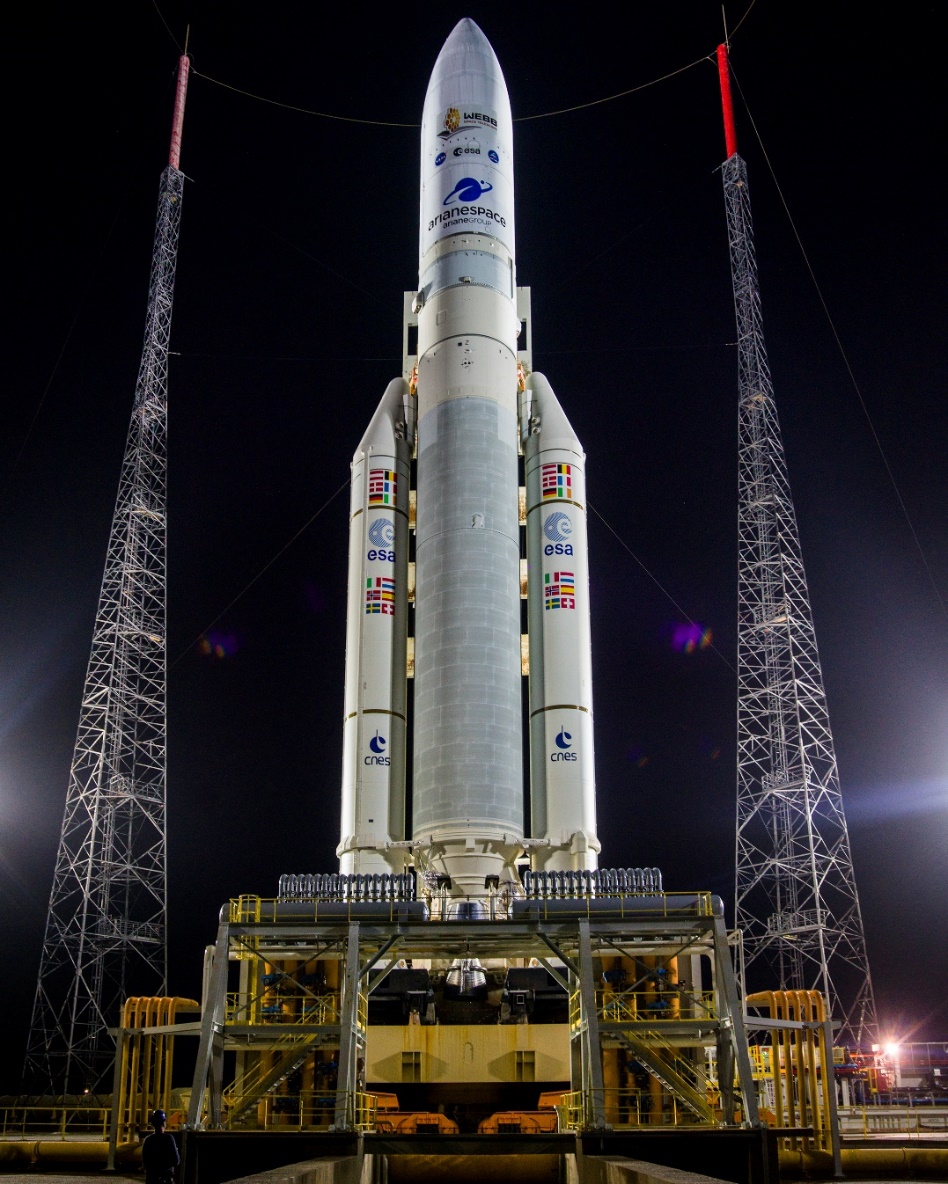 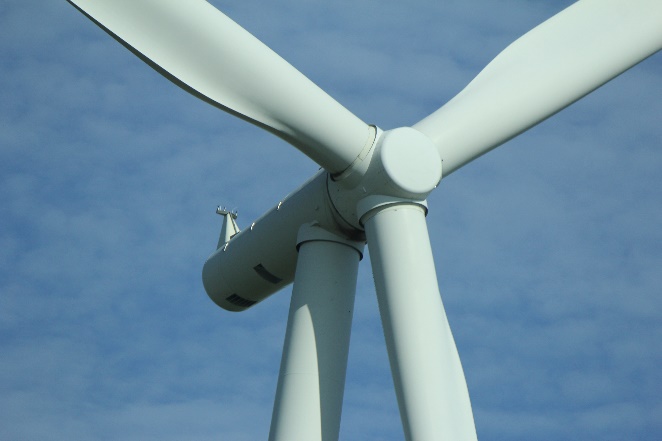 CC-BY-SA Aynamankajan
CC-BY NASA's James Webb Space Telescope from Greenbelt, MD, USA
5
Electronic devices
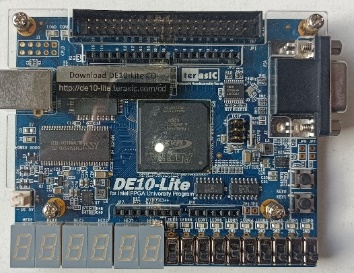 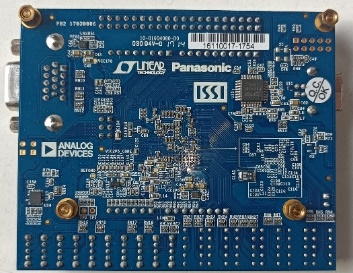 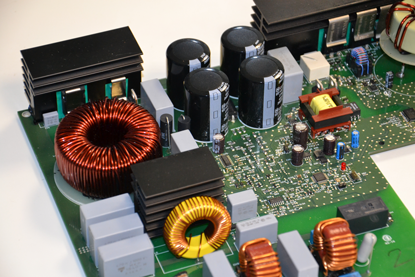 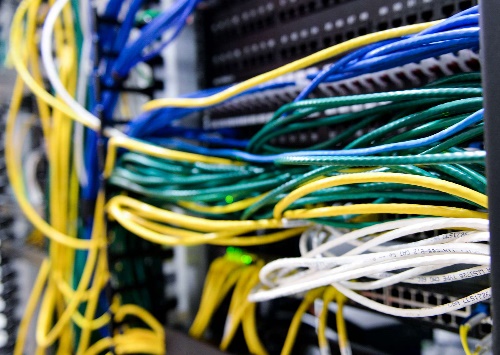 CC SA Angels Pinyol
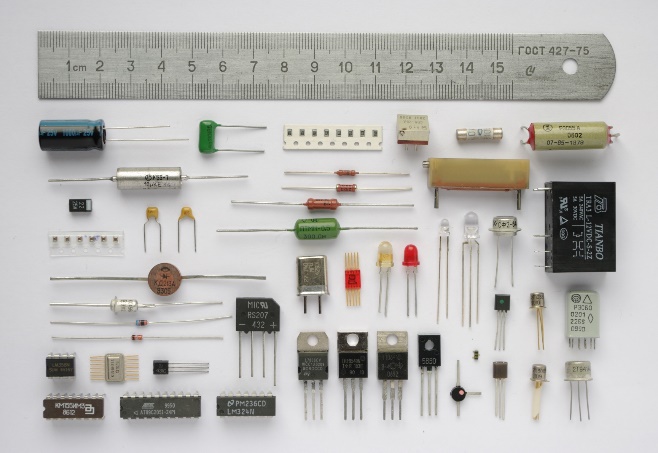 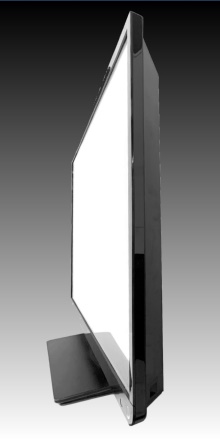 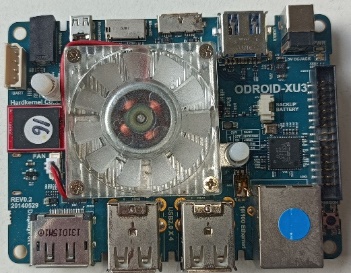 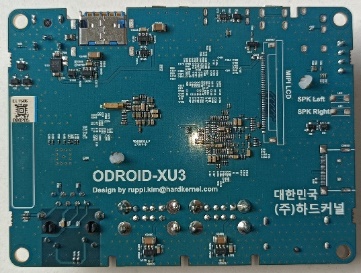 CC-SA Project Kei
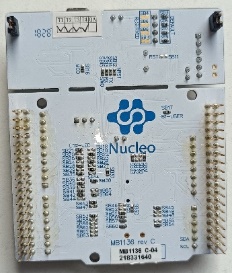 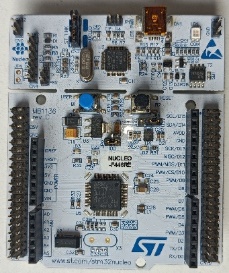 6
[Speaker Notes: Composants Chimiques, électromécaniques, électroniques]
Electronic devices
Electrical equipment
Electronic equipment
From another energy to electrical energy
Communication / Networking
Applications
Libraries
Operating System
Sensors
Drivers
Computing
Actuators
Hardware Interface
Storage
From electrical energy to another energy
Power Management
7
Electronics market and Europe (in 2017)
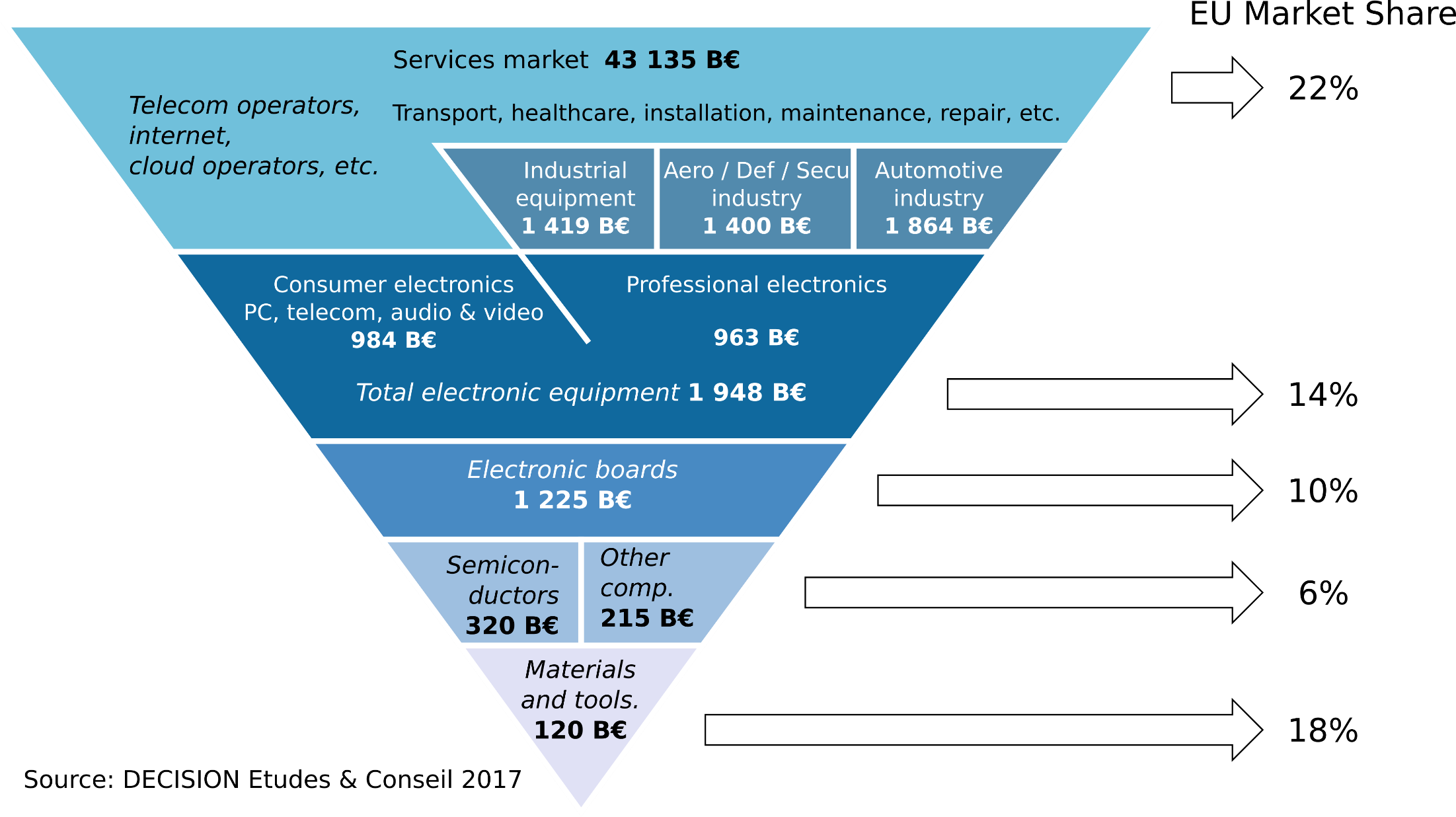 8
[Speaker Notes: Semiconductor: 600B today, 1T in 2030]
Human carbon impact
Human GHG emissions reach 60Gt/year
To respect the 1.5°C scenario of the Paris Agreement, emissions must reach 8Gt/year by 2050, i.e. a reduction of ~7× by 2050
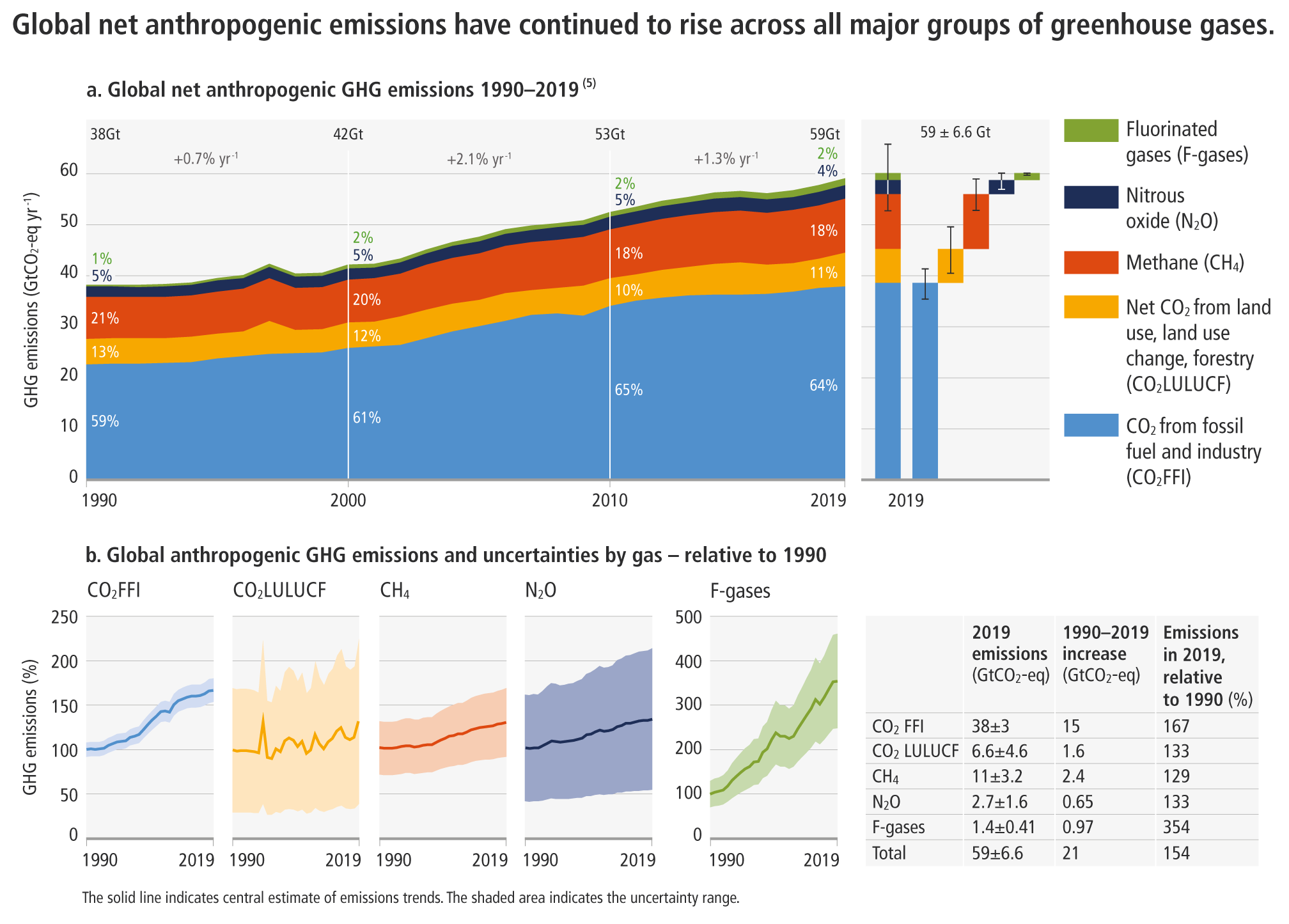 The Closing Window: Climate crisis calls for rapid transformation of societies,
UN environment program 2022
8Gt
9
Human carbon impact
Human GHG emissions reach 60Gt/year
To respect the 1.5°C scenario of the Paris Agreement, emissions must reach 8Gt/year by 2050, i.e. a reduction of ~7× by 2050
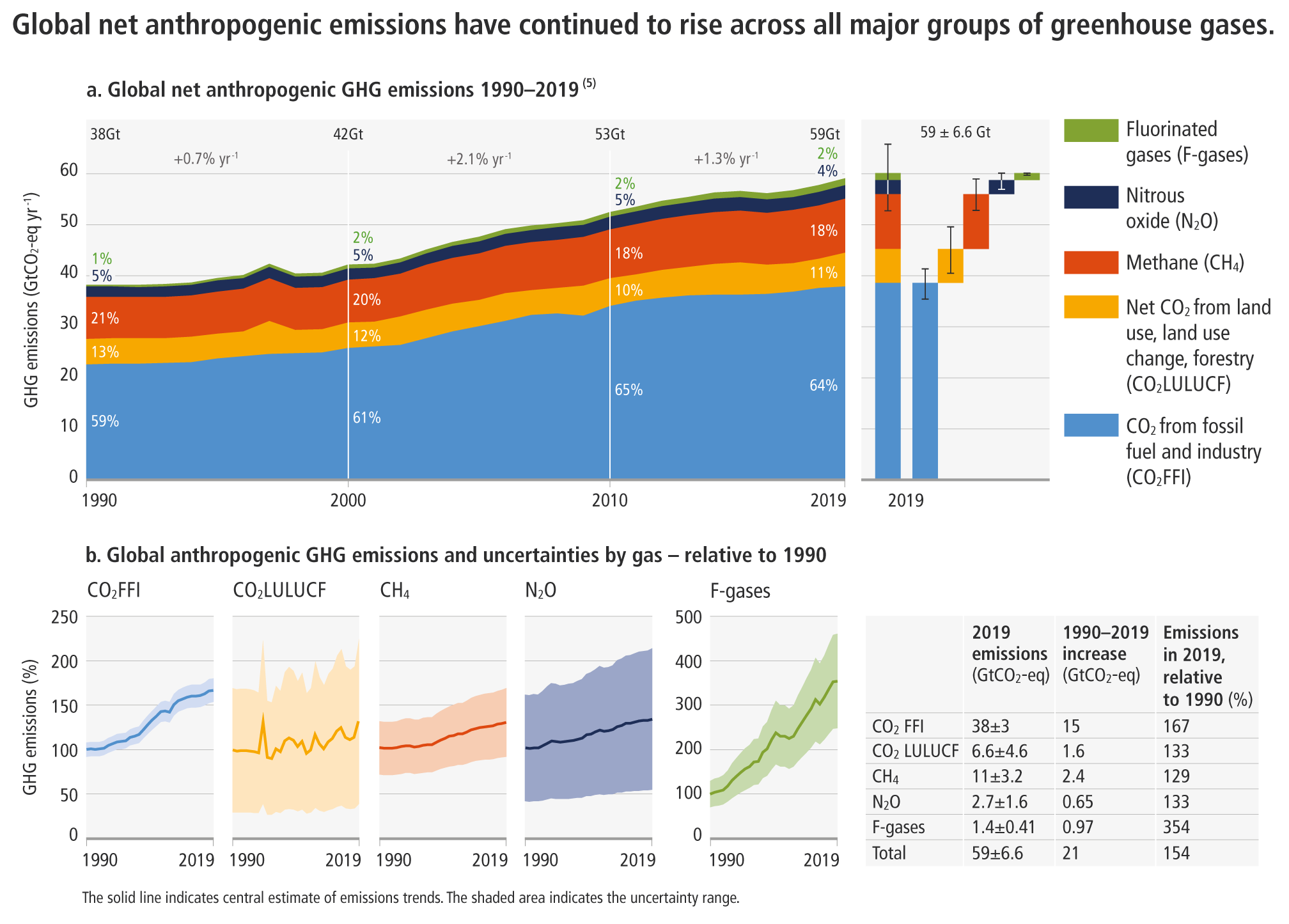 8Gt
-7%/year
10
Human carbon impact per sector (in France)
Suivi de la Stratégie Nationale Bas-Carbone
Indicateurs de résultats
Ministère de la Transition Ecologique, 2021
11
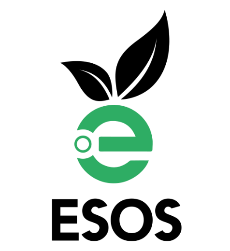 Two strategies to distribute efforts
1
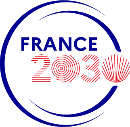 2
12
How does electronics affect environment?
13
How do EEE help sustainability?
All energy transitions/shifts heavily employ electronics and electrical equipments (EEE)
Electric cars, renewable energies from windmills, solar panel, heat pumps…
Energy optimization heavily relies on EEEs
Smart grids, smart buildings, smart cities…
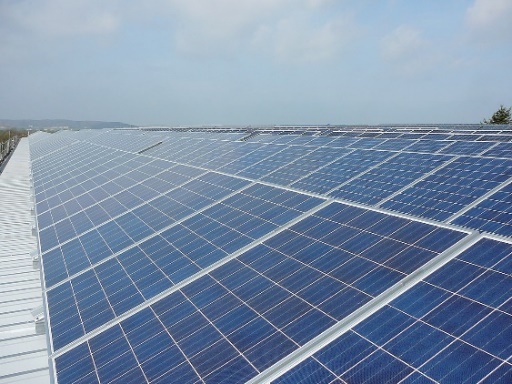 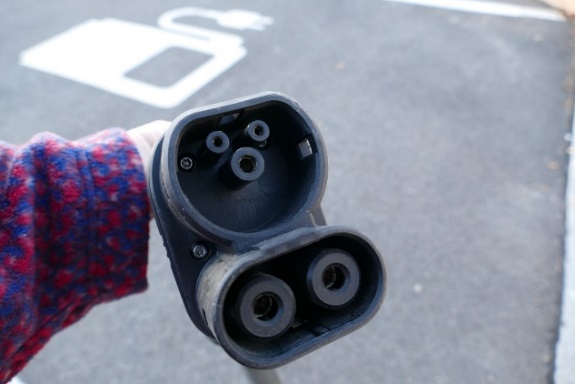 +
CC SA Kritzolina
CC 3.0 ChristofferRiemer
14
How do EEE hinder sustainability?
-
(focusing on environmental impacts)
Production of EEEs
Requires rare material (abiotic resource depletion)
Emits greenhouse gases
Requires much water
Usage of EEEs
Requires energy
End-of-life of EEEs
Emits about no greenhouse gases
Emits e-wastes that pollute water and soils
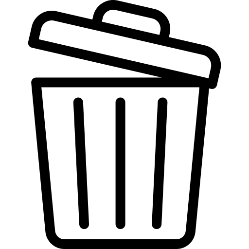 Author: Laconicon
15
Semiconductors and GHG emissions
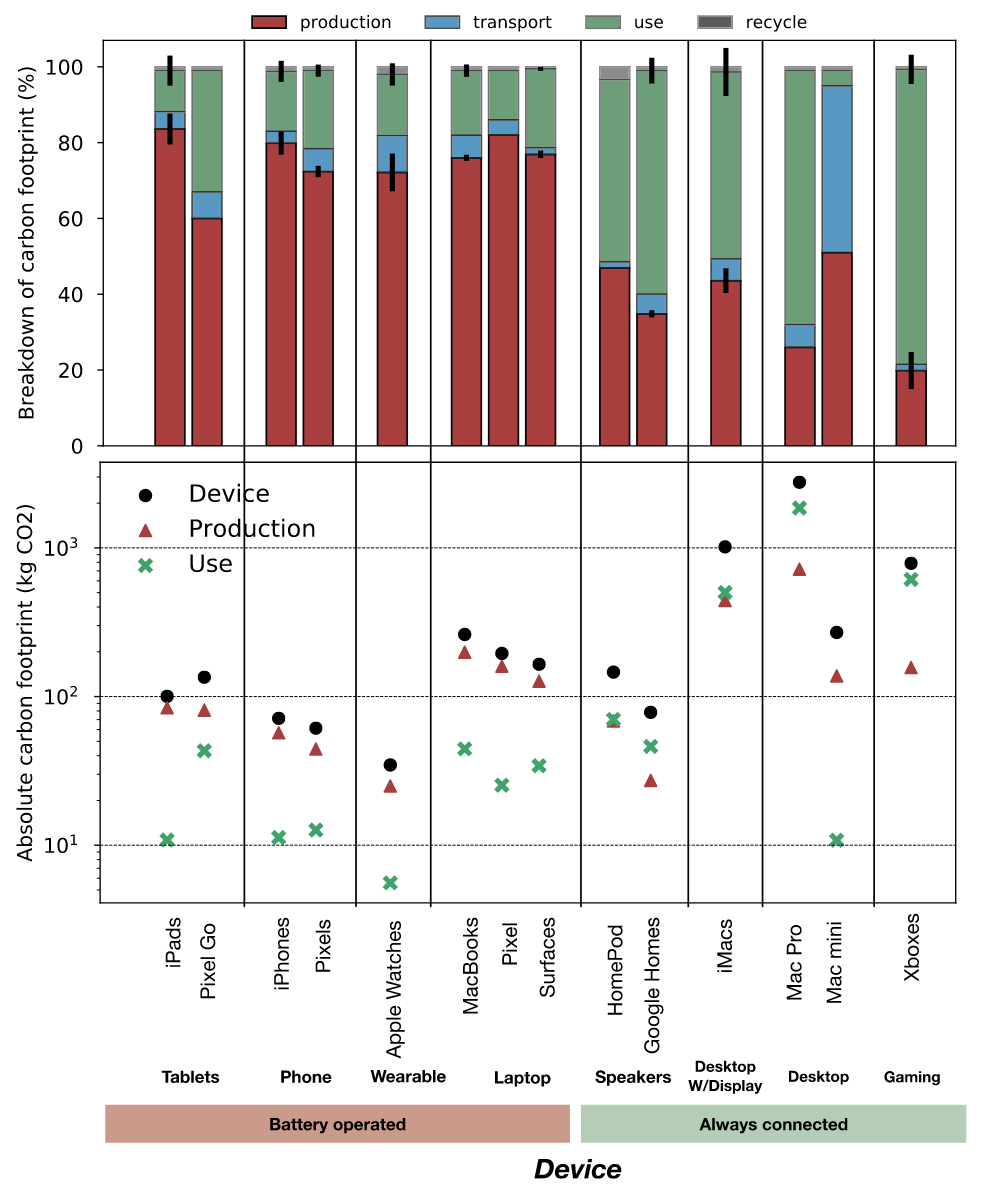 85% of a cell phone's GHG emissions come from manufacturing
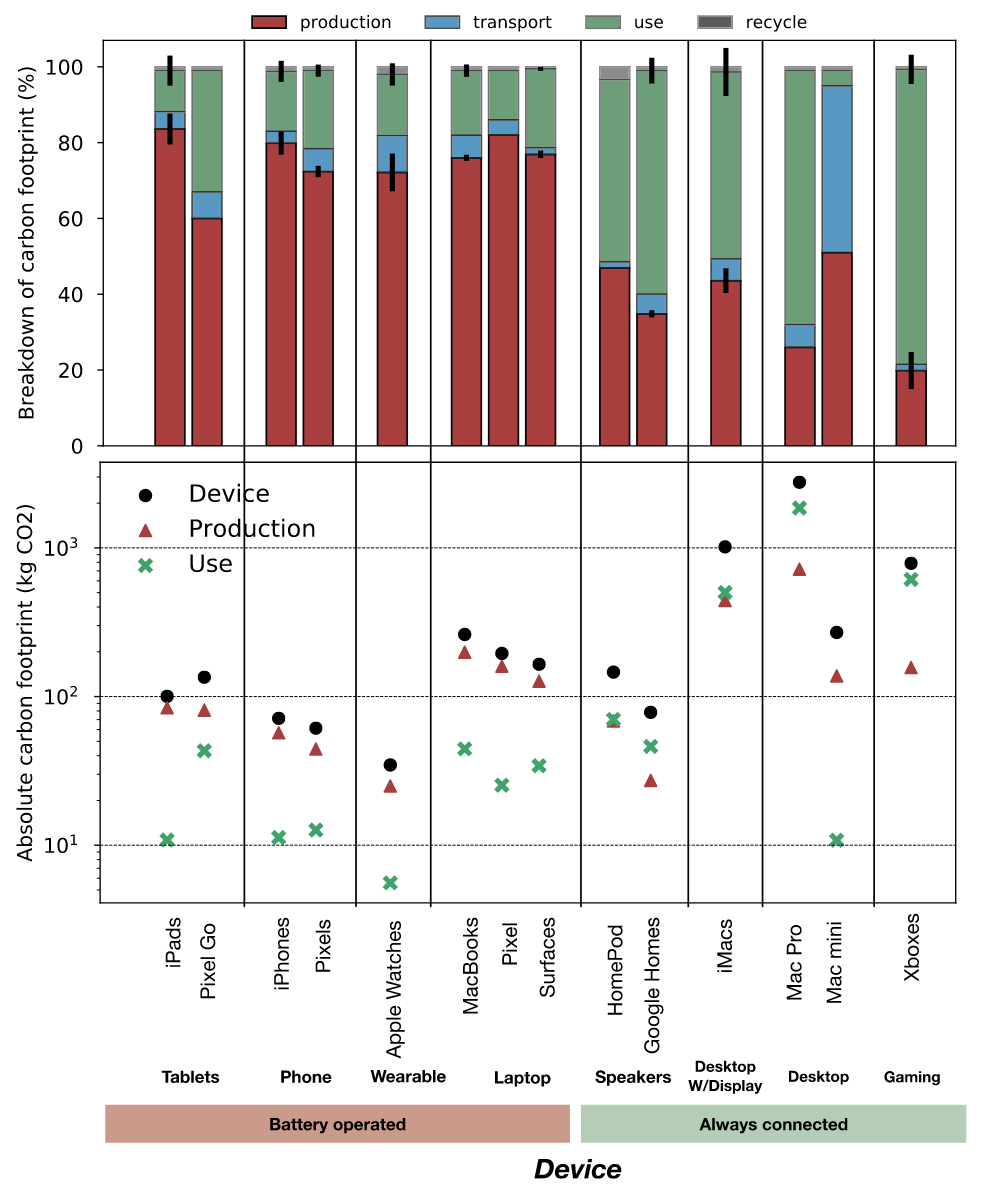 Gupta, U., Kim, Y. G., Lee, S., Tse, J., Lee, H. H. S., Wei, G. Y., ... & Wu, C. J. (2022). 
Chasing carbon: The elusive environmental footprint of computing. IEEE Micro.
16
Absolute carbon emissions of devices
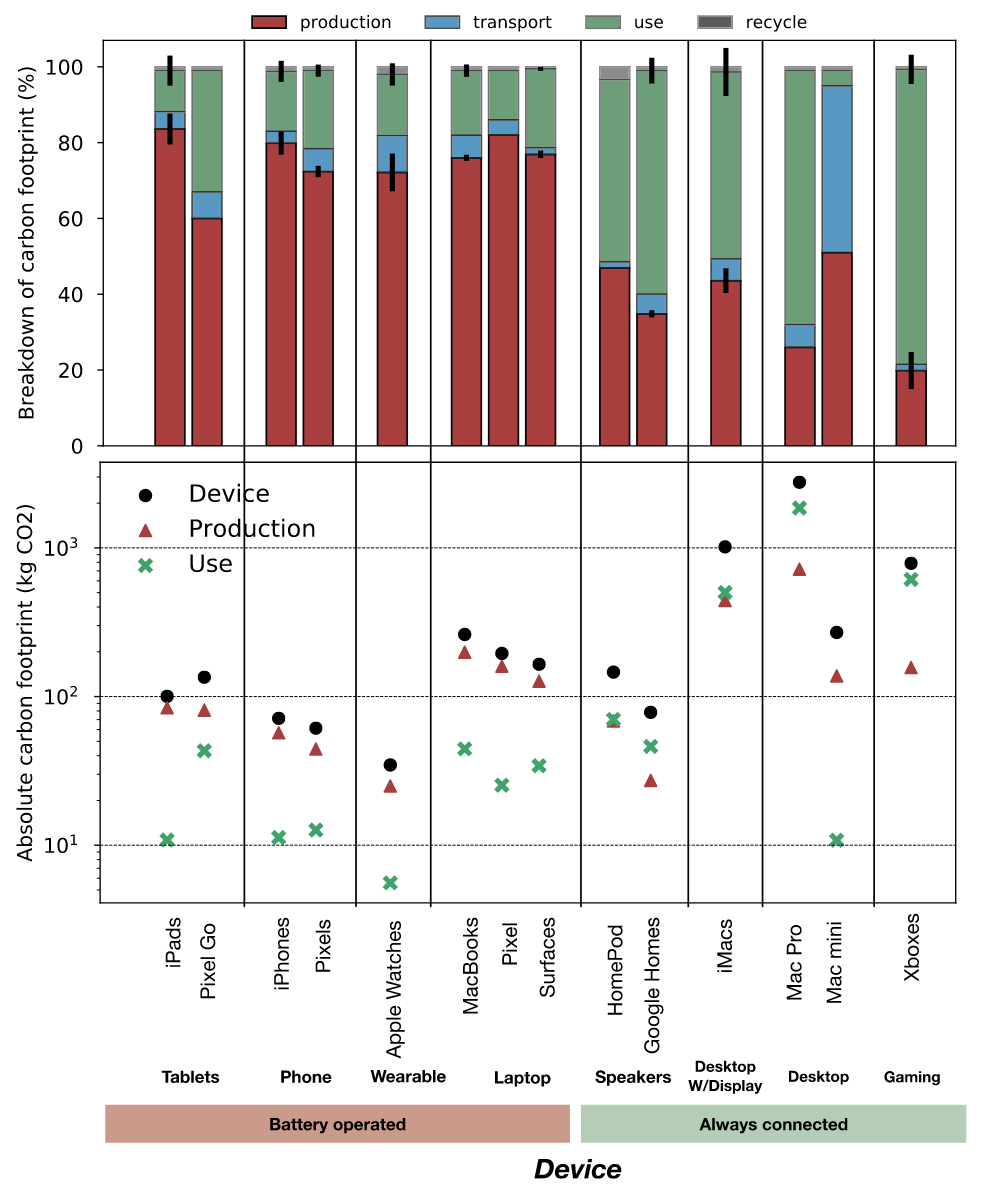 Gupta, U., Kim, Y. G., Lee, S., Tse, J., Lee, H. H. S., Wei, G. Y., ... & Wu, C. J. (2022). 
Chasing carbon: The elusive environmental footprint of computing. IEEE Micro.
17
Semiconductors and GHG emissions
The manufacture of integrated circuits is the primary cause of cell phone emissions
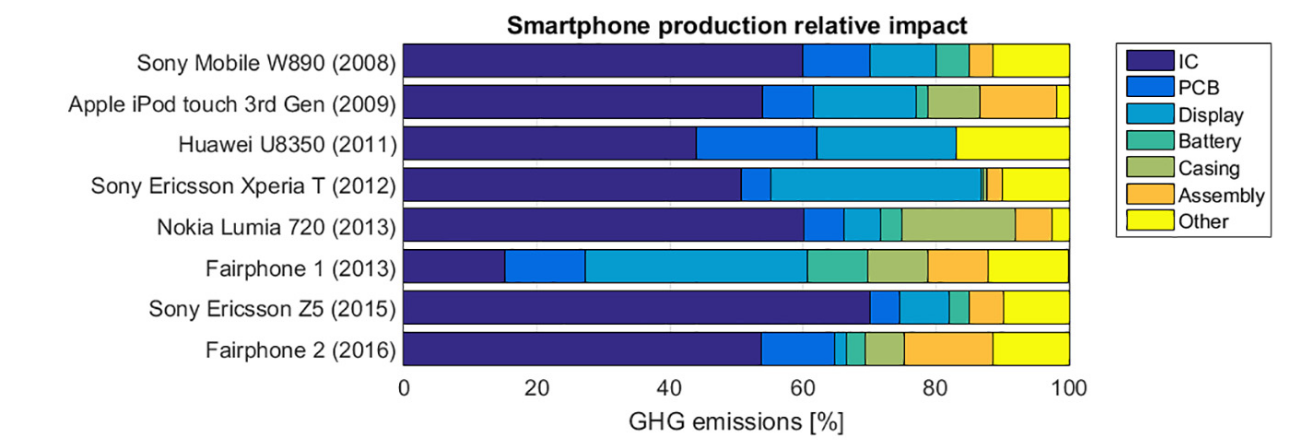 Louis-Philippe, P. V. C., Jacquemotte, Q. E., & Hilty, L. M. (2020). Sources of variation in life cycle assessments of smartphones and tablet computers. Environmental Impact Assessment Review, 84
18
Semiconductors and GHG emissions
Scope 1 emissions: F-gases
F-gases are used for cleaning and etching, as well as for heat pumps and refrigerants
1kg of SF6  23 tons of CO2, and lasts 3200 years in the atmosphere




Scope 2 emissions: electricity
From 60g CO2e/kWh to 1kg CO2e/kWh
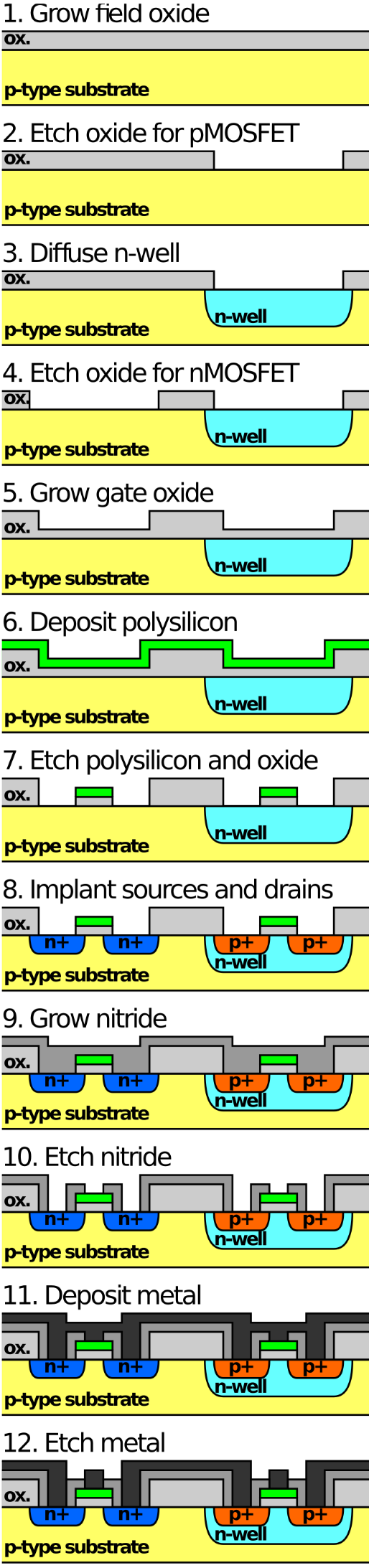 Bartos, S. C., & Burton, C. S. (2002). PFC, HFC, NF3, and SF6 emissions from semiconductor manufacturing. Good Practice Guidance and Uncertainty Management in National Greenhouse Gas Inventories, 1-13.
19
[Speaker Notes: F-gases have replaced ozone-depleting gases]
Semiconductors and GHG emissions
Scope 3 upstream emissions
Mining materials
Smelting
Refining
High temperature processes for wafer production: reducing silicon from SiO2, purifying silicon, building single crystal silicon ingots

Scope 3 downstream emissions
Transporting products
Using products
End-of-life

Impacts of electronics are increasingly well understood
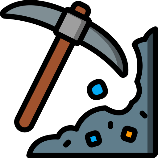 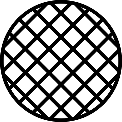 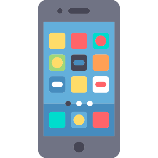 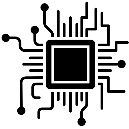 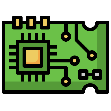 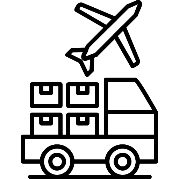 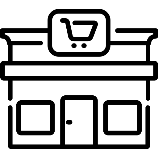 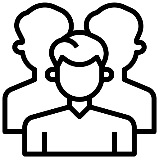 Client
Greenhouse Gas Protocol, World Resources Institute, Revised edition, 2015
20
[Speaker Notes: Ultrapure water, ultrapure silicium, coper, aluminum…]
Semiconductors and GHG emissions
The manufacture of integrated circuits emitted 76Mt CO2eq in 2021, an increase of 13% compared to 2020.
The current study excludes Scope 3.
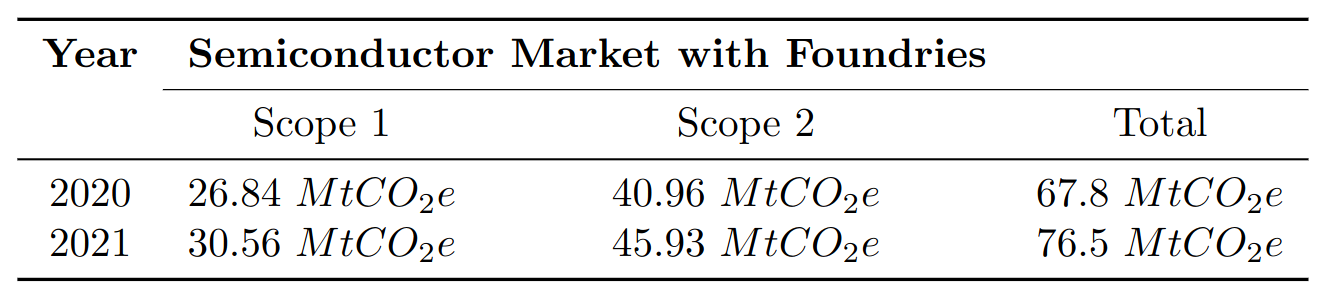 Maxime Pelcat. GHG emissions of semiconductor manufacturing in 2021. Research Report. 2023. ⟨hal-04112708⟩
21
Semiconductor industry revenue
1 trillion $
2030
Numbers: Statista
22
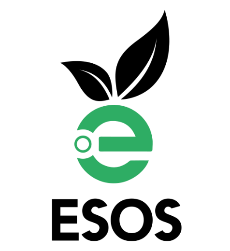 EEE-generated waste
E-waste
One of the fastest-growing waste categories, growing at a rate of 3–5% per year   includes product housing
In 2016, 44.7 million tons of e-waste were generated in the world , 6.1 kg per person; in 2019: 53.6 million tons 
“Only 17.4 per cent of 2019’s e-waste was collected and recycled.” Global E-waste Monitor 2020
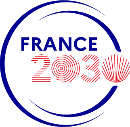 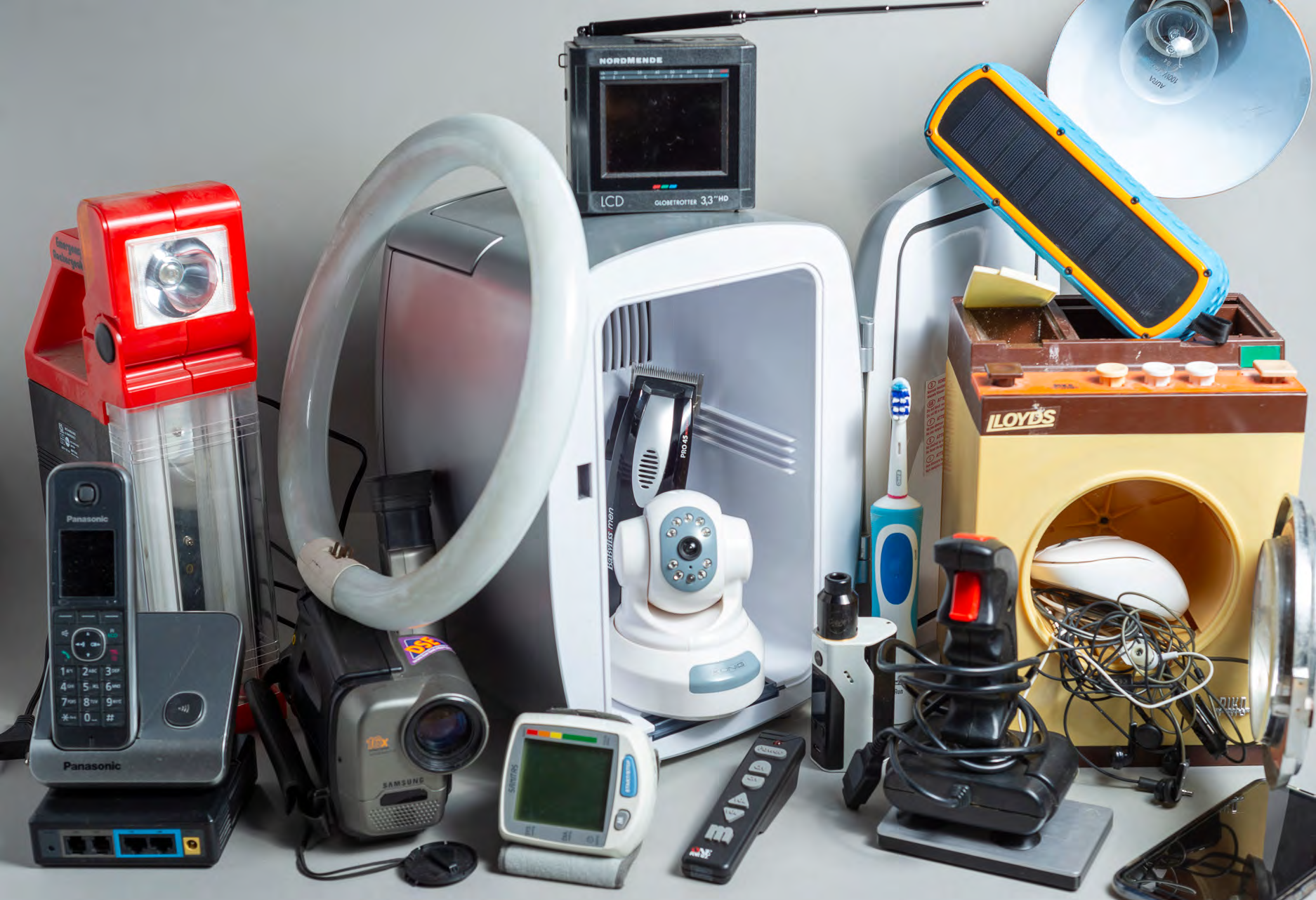 CC BY-NC 3.0 IGO - © UNU/UNITAR and ITU, 2020
Ilankoon, I. M. S. K., Ghorbani, Y., Chong, M. N., Herath, G., Moyo, T., & Petersen, J. (2018). 
E-waste in the international context – A review of trade flows, regulations, hazards, 
waste management strategies and technologies for value recovery. Waste Management, 82, 258-275.
23
How can we act?
24
What is sustainable electronics?
Sustainable electronics is electronics that
meets the needs of present generations without compromising the ability of future generations to meet their own needs.
Brundtland report – “Our Common Future”, the United Nations, 1987

3 pilars
Environmental
Social
Economic
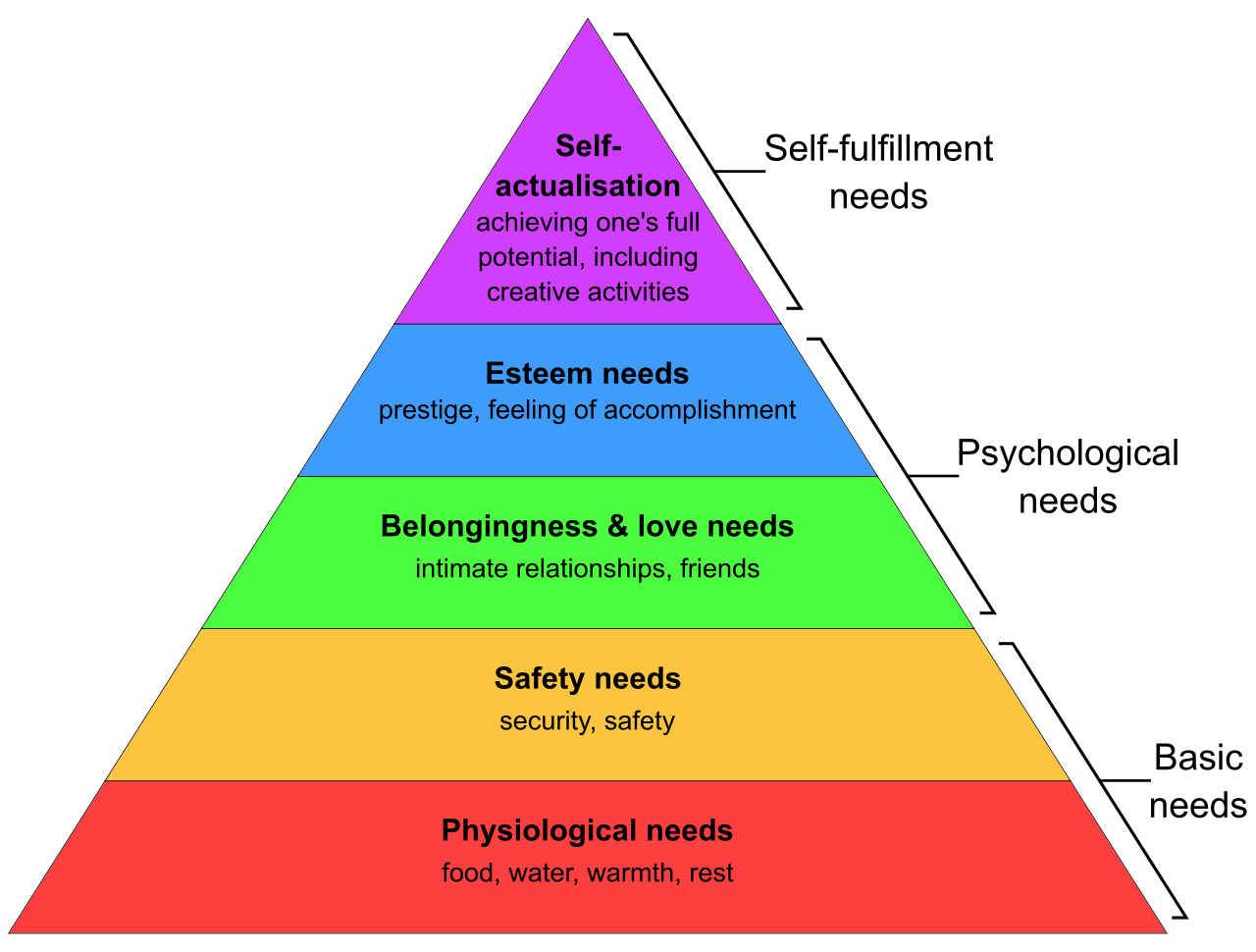 Maslow’s pyramid
25
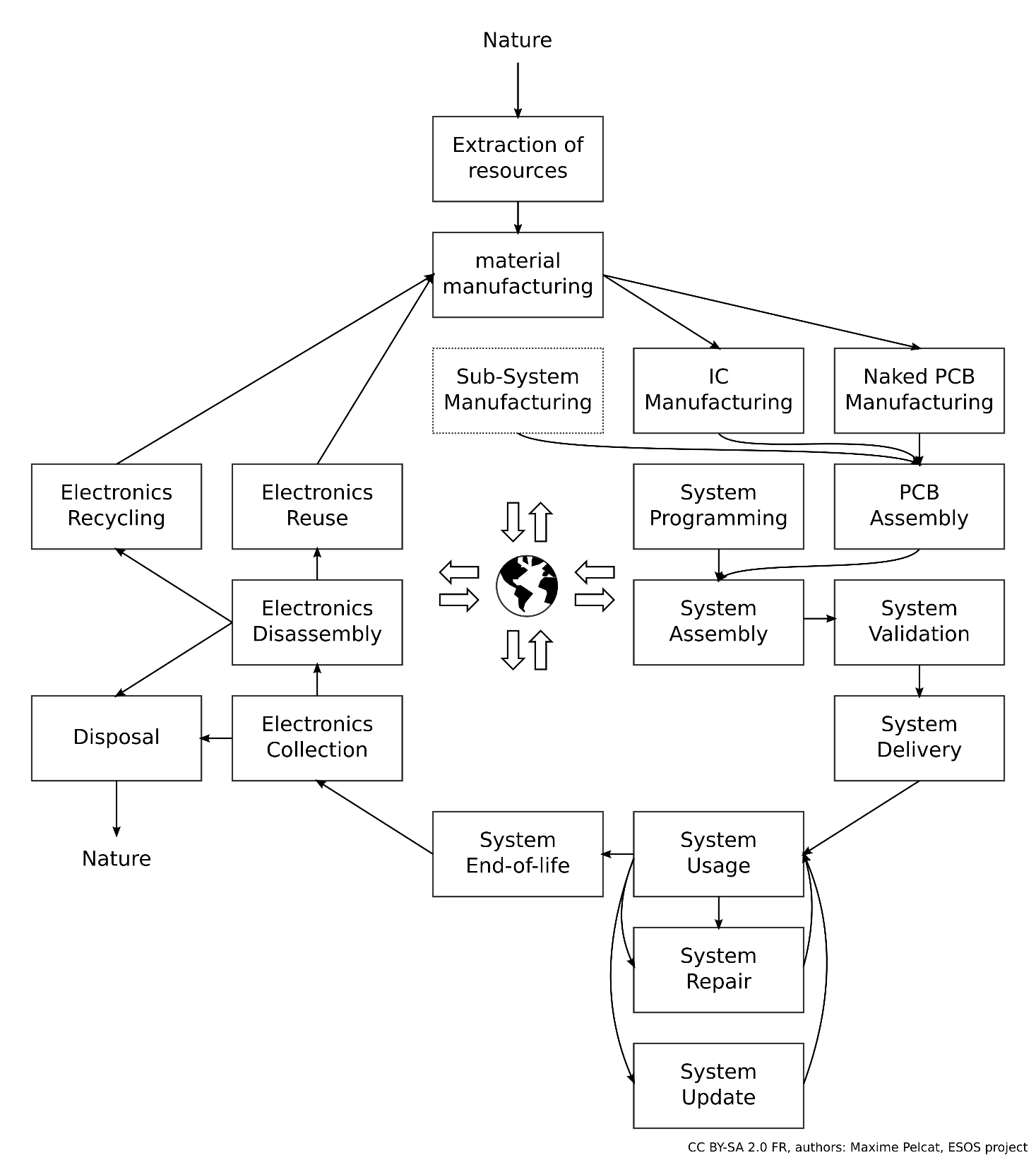 Research needed!
Life cycle analysis of products and services
3R: Repair, Reuse, Recycle
and Reduce, Refurbish…
Better energy management and reliability
New technologies, processes and materials with low footprint
PCB, IC, other components
Delayed obsolescence of hardware and software stack

and all these at scale, with a valid business model
26
Research needed!
Life cycle analysis of products and services
3R: Repair, Reuse, Recycle
and Reduce, Refurbish…
Better energy management and reliability
New technologies, processes and materials with low footprint
PCB, IC, other components
Delayed obsolescence of hardware and software stack
27
From Local Decisions to Global Impacts
Global Warming
Causality established  and quantified by IPCC
Human greenhouse gas emissions
Communication
Transport
Healthcare
Defense
Industry
Energy
Agriculture
…
28
From Local Decisions to Global Impacts
Global Warming
Causality established  and quantified by IPCC
Human greenhouse gas emissions
Causality to be established  and quantified by domain experts
Communication
Transport
Healthcare
Defense
Industry
Energy
Agriculture
…
29
LCA Method: ISO 14044 Standard
1- Goal and scope definition
4- Interpretation / discussion
ISO 14040:2006, Environmental management — Life cycle assessment — Principles and framework
2- Inventory analysis
3- Impact assessment
30
Different forms of LCAs for different objectives
Gather reliable, scientific numbers on electronics impacts, and evaluate their reliability

Attributional LCA: aims to describe the environmentally relevant physical flows to and from a life cycle

Consequential LCA: LCA aiming to describe how environmentally relevant flows will change in response to possible decisions
Finnveden, G., Hauschild, M. Z., Ekvall, T., Guinée, J., Heijungs, R., Hellweg, S., ... & Suh, S. (2009). Recent developments in life cycle assessment. Journal of environmental management, 91(1), 1-21.
31
Variations in semiconductor LCAs
Product lifecycle analysis is a complex science, requiring a detailed understanding of the scope and assumptions involved
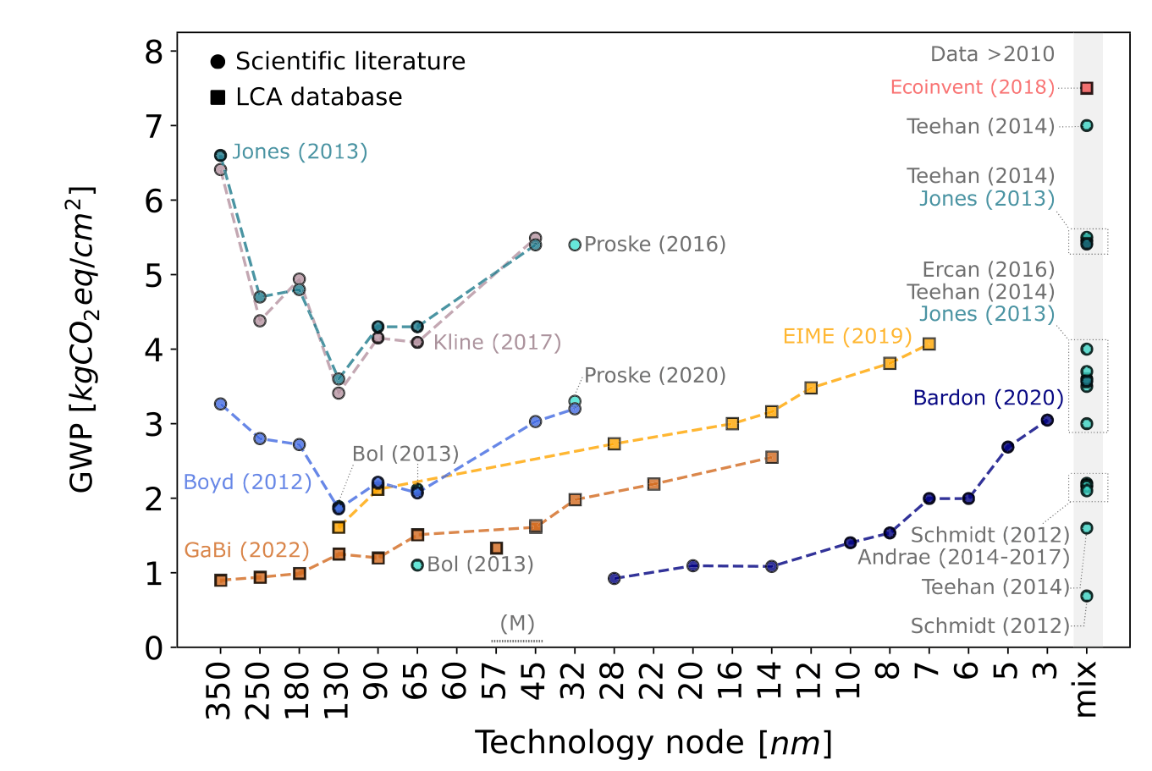 Pirson, T., Delhaye, T. P., Pip, A., Le Brun, G., Raskin, J. P., & Bol, D. (2022). The environmental footprint of IC production: Review, analysis and lessons from historical trends. IEEE Transactions on Semiconductor Manufacturing.
32
Evaluating when to replace systems by LCA
impact of upgrading to a new technology node
analysis of 2017 processor trends indicated that upgrading may require upwards of 10 years of service time to break even on energy
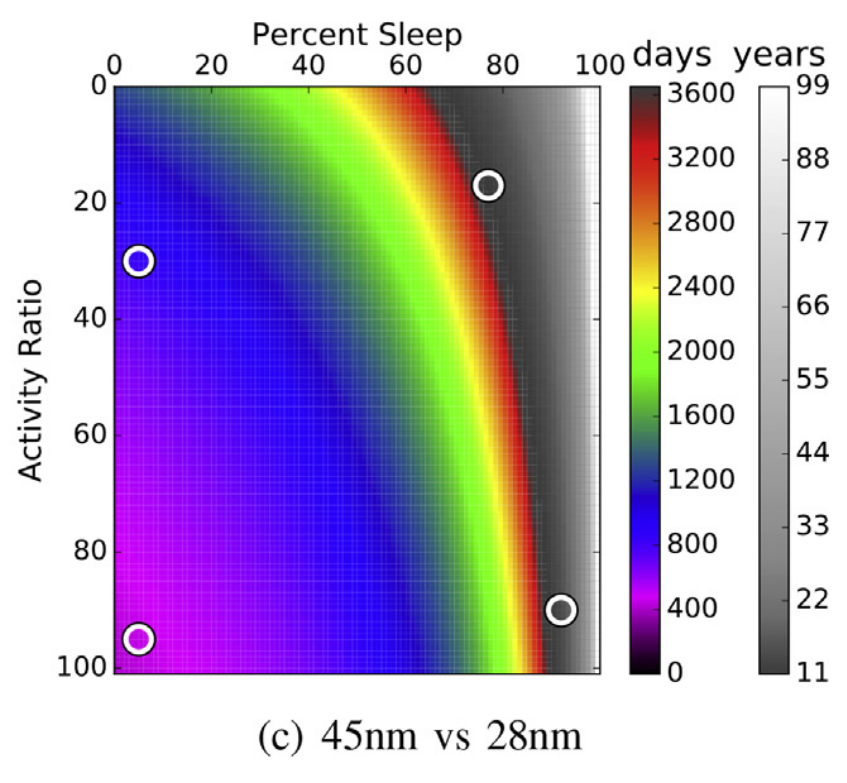 Kline Jr, D., Parshook, N., Ge, X., Brunvand, E., Melhem, R., Chrysanthis, P. K., & Jones, A. K. (2019). GreenChip: A tool for evaluating holistic sustainability of modern computing systems. Sustainable Computing: Informatics and Systems, 22, 322-332.
33
[Speaker Notes: Team at uni Pittsburg and Uni Utah

To determine the overall energy cost of a system during its lifetime, a usage scenario must be considered consisting of the time the system is awake versus asleep (sleep ratio), when awake, how much it is active versus idle (activity ratio), and the time period it will be in service.

The break even time indicates the point
when a new system will reach the same energy consumption of
the system it will replace. This comparison assumes the manufac-
turing cost has already been invested for the original system. Thus,
it identiﬁes the upgrade time, when the energy for the new system
will be less than leaving the original system in service.]
Tools and challenges of electronics LCA
Open source tools exist for LCA: OpenLCA, Brightway…

Some challenges
Scope and functional unit definition (step 1)
E.g. how to attribute impacts shared with other products?
Access to reliable data (life cycle inventory step 2)
Computation of materials, processes and energy required to build and operate a product
Measured, calculated, estimated, interpolated, extrapolated…
Comparison of different LCAs and decision making (step 4)
“Comparing the results of different LCA or LCI studies is only possible if the assumptions and context of each study are equivalent.” ISO 14044
Multidisciplinary discipline: materials, architecture, business…
LCAs are costly
34
Research needed!
Life cycle analysis of products and services
3R: Repair, Reuse, Recycle
and Reduce, Refurbish…
Better energy management and reliability
New technologies, processes and materials with low footprint
PCB, IC, other components
Delayed obsolescence of hardware and software stack
35
Repair, reuse, recycle
Mobile phones have a lifetime of 2.5 years, high-end processors 4.5 years
To be a leader in future chips, EU shall invest in novel lengthened lifetime chips and systems
tools: upgradeable, reparable, reconfigurable, and repurposable chip and board technologies
Build technologies for validating and providing warranty for reused components

Eco-design and eco-innovation
36
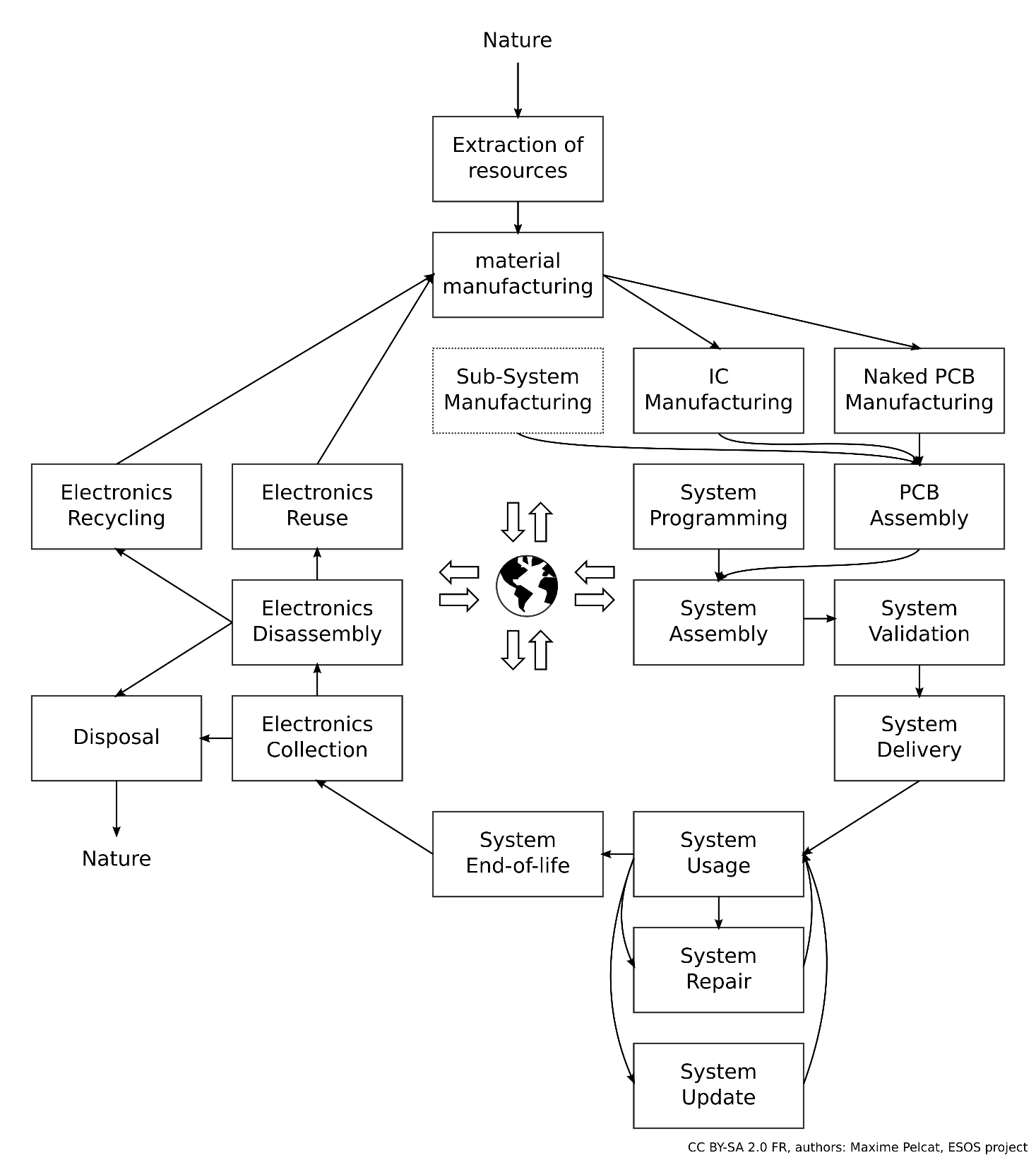 Repair, reuse, recycle
Making a system more reparable may require more connectors
That themselves require abiotic resources

Recycling will increase the impact of end-of-life (!)
And sustainability improvements need to be evaluated reliably
Shorter cycles have lower cost
But they do have a cost
37
Repair, reuse, recycle
Europe acts already through new requirements
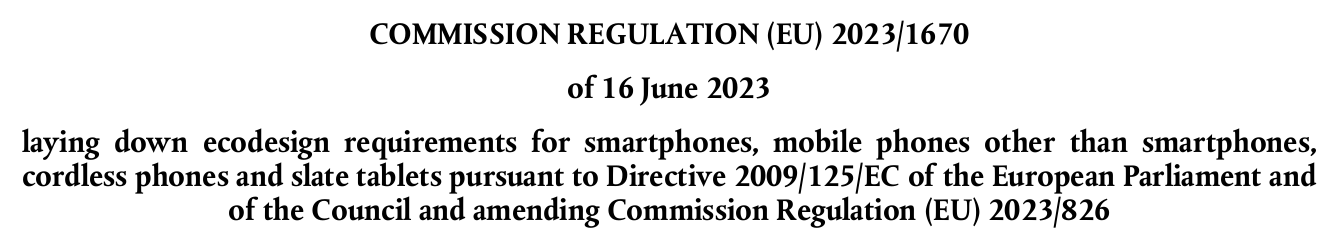 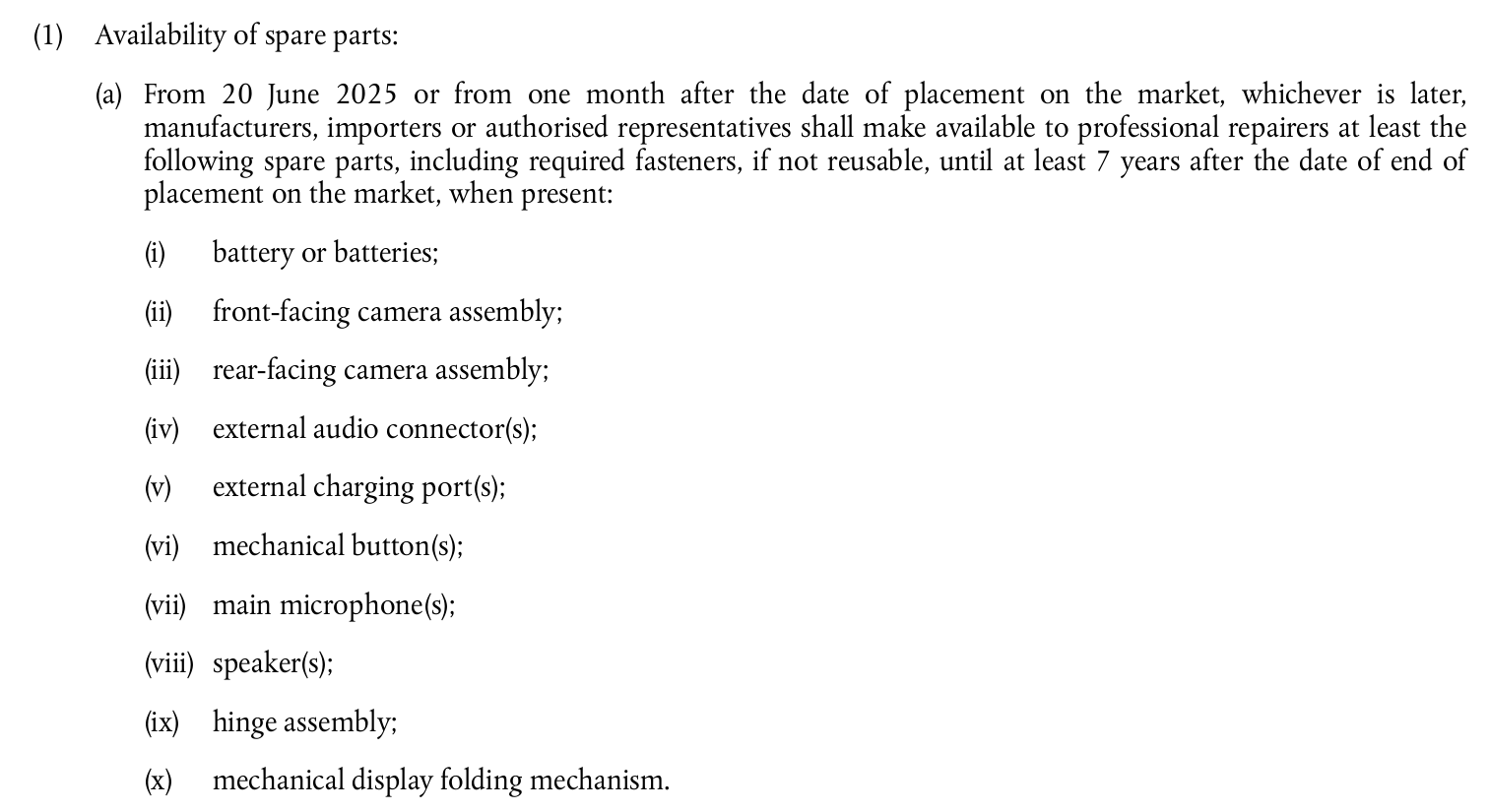 38
LCAs: 16 evaluated impacts
Climate change
Ozone depletion
Human toxicity, cancer
Human toxicity, non-cancer
Particulate matter
Ionizing radiation, human health
Photochemical ozone formation, human health
Acidification
Eutrophication, terrestrial
Eutrophication, freshwater
Eutrophication, marine
Ecotoxicity, freshwater
Land use
Water use
Resource use, minerals and metals
Resource use, fossils
39
Research needed!
Life cycle analysis of products and services
3R: Repair, Reuse, Recycle
and Reduce, Refurbish…
Better energy management and reliability
New technologies, processes and materials with low footprint
PCB, IC, other components
Delayed obsolescence of hardware and software stack
40
Research needed!
Life cycle analysis of products and services
3R: Repair, Reuse, Recycle
and Reduce, Refurbish…
Better energy management and reliability
New technologies, processes and materials with low footprint
PCB, IC, other components
Delayed obsolescence of hardware and software stack
41
New technologies, processes and materials
Organic electronics, bio-sourced PCBs…

Beware the rebound effect (!)
Requires an evaluation of the large-scale impact of products
42
Research needed!
Life cycle analysis of products and services
3R: Repair, Reuse, Recycle
and Reduce, Refurbish…
Better energy management and reliability
New technologies, processes and materials with low footprint
PCB, IC, other components
Delayed obsolescence of hardware and software stack
43
The role of open source hardware
Code, application and library obsolescence is to be delayed
Open source hardware can stabilise interfaces and delay obsolescence :
Instruction Set Architecture
Application Binary Interface
Device Tree Support
Carbon footprint reduction requires properties of open source communities
Transparency
Sharing information
44
The ESOS project
Electronics: Sustainable, Open and Sovereign
2023-2028, 6.3M€ funding, 15M€ total cost, funded by France2030
Sustainable: meeting the needs of the present generation without compromising the ability of future generations to meet their own needs.
Open: a decentralized development model that publicly distributes the source code for open collaboration and peer production, known as "the open-source method."
Sovereign: the quality of a state being free and independent, determined solely by its own will within the limits of the higher principle of law, and in accordance with the collective purpose it is called to achieve.
45
ESOS – 7 actions
Attract pupils to electronics
Train students to ESOS
Licence, master, doctorate
Train teachers to ESOS
Train professionals to ESOS
Create open teaching material
https://esos.insa-rennes.fr 

30 industrial partners
14 PhD theses
Looking for synergies!
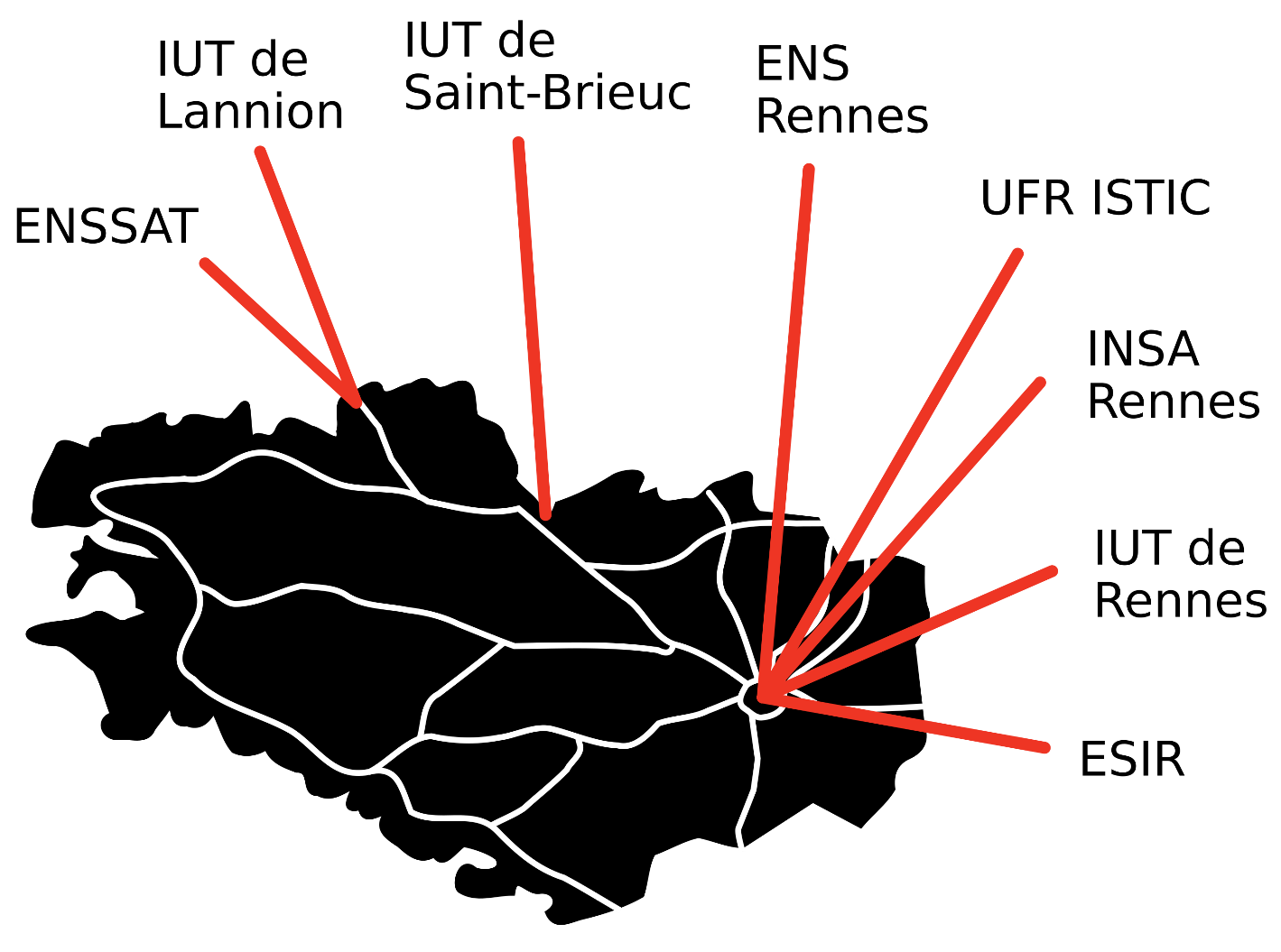 46
Wrapping up: how can we act?
Propose new technologies for lower impact, repairable, reusable, reconfigurable, repurposable systems
Assess the real impact of these new technologies in the field with Life Cycle Analysis
Help and foster the setup of novel regulations (incentives, taxes and quotas)
Train students and professionals
Ashby, M. F. (2022). Materials and sustainable development. Butterworth-Heinemann.
47
[Speaker Notes: M. Ashby, Cambridge]
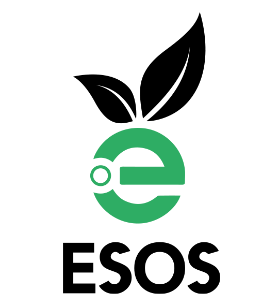 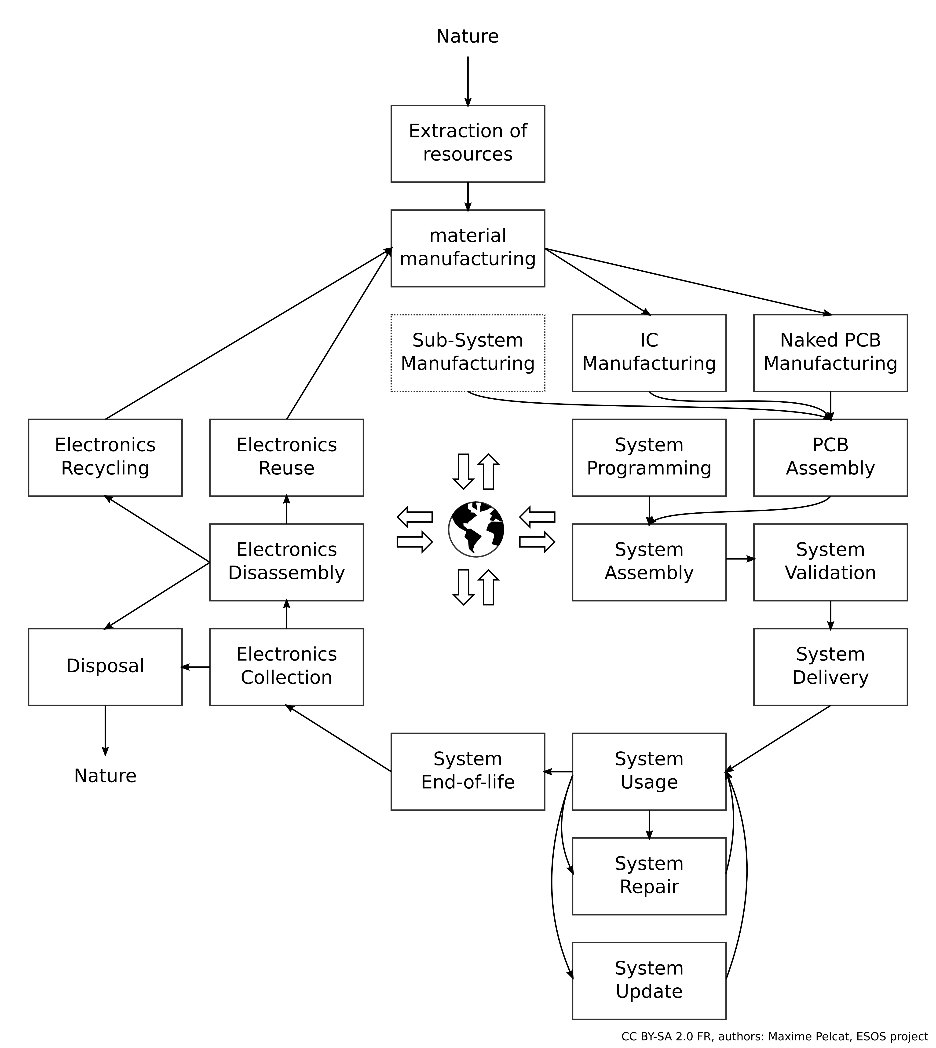 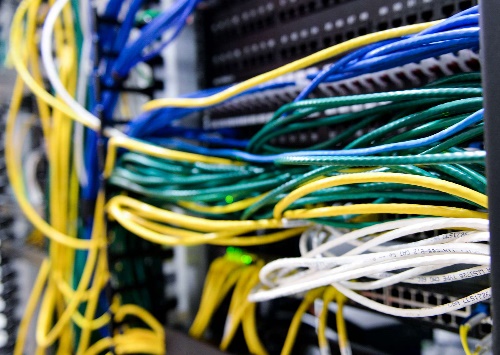 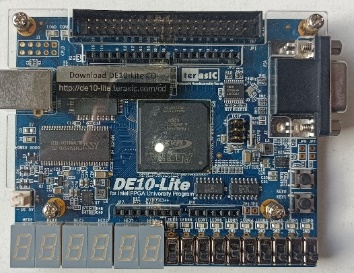 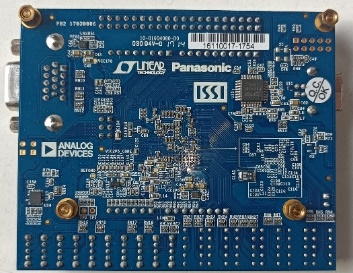 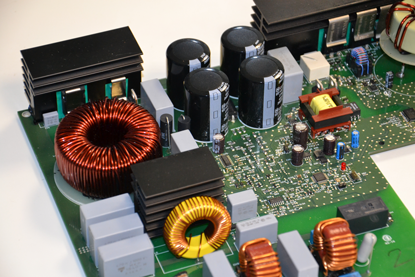 CC SA Angels Pinyol
Thanks!
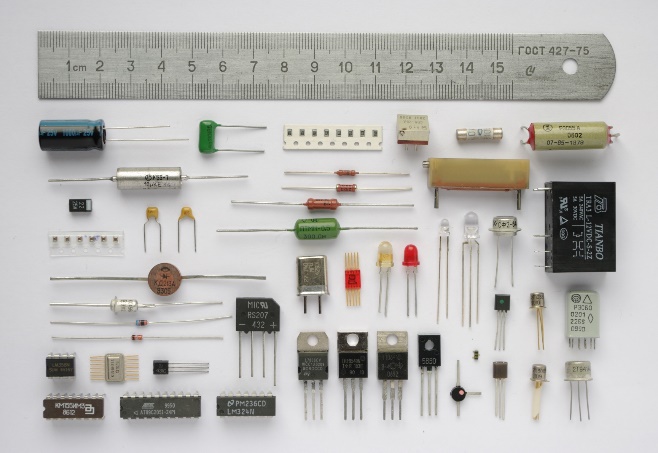 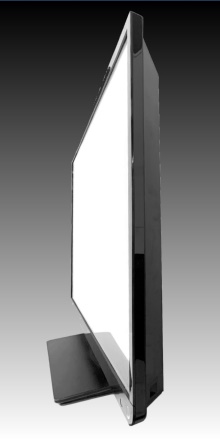 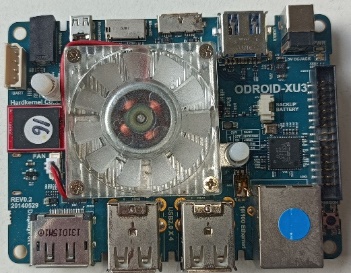 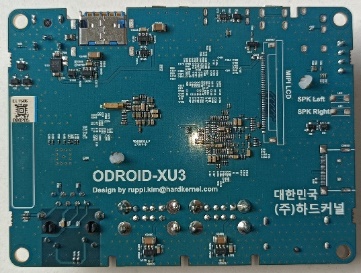 CC-SA Project Kei
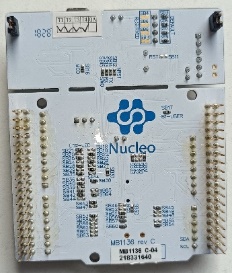 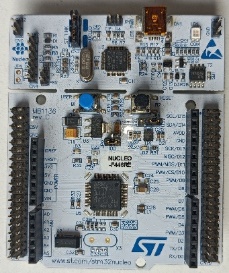 48
Additional Slides
49
Electronics, ethics and human rights
Sustainability challenges in terms of social responsibility and human rights include:
Social standards for employees
Impacts on local communities
Impact on society
Downstream
Upstream
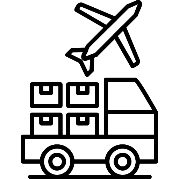 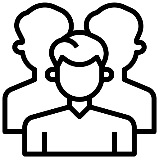 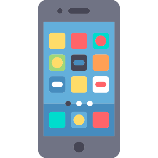 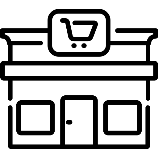 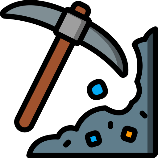 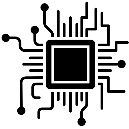 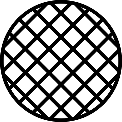 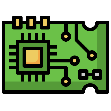 Client
LCAs: 16 evaluated impacts
Climate change
Ozone depletion
Human toxicity, cancer
Human toxicity, non-cancer
Particulate matter
Ionizing radiation, human health
Photochemical ozone formation, human health
Acidification
Eutrophication, terrestrial
Eutrophication, freshwater
Eutrophication, marine
Ecotoxicity, freshwater
Land use
Water use
Resource use, minerals and metals
Resource use, fossils
51